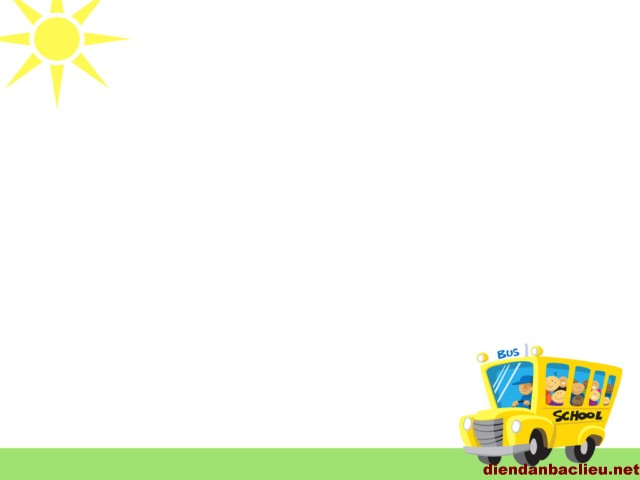 Bảng chia 9
LẬP BẢNG CHIA 9
9 x 1 = 9
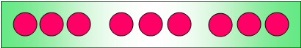 9: 9 = 1
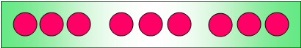 9 x 2 = 18
18: 9 = 2
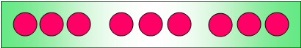 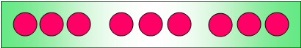 9 x 3 = 27
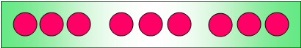 27 : 9 = 3
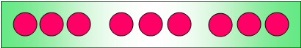 BẢNG CHIA 9
9 : 9 = 1
9 x 1 = 9
18 : 9 = 2
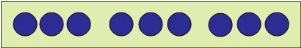 9 x 2 = 18
9 x 3 = 27
27 : 9 = 3
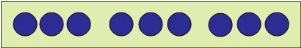 36 : 9 = 4
9 x 4 = 36
9 x 5 = 45
45 : 9 = 5
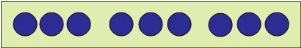 9 x 6 = 54
54 : 9 = 6
9 x 7 = 63
63 : 9 = 7
9 x 3 = 27
72 : 9 = 8
9 x 8 = 72
27 : 9 = 3
9 x 9= 81
81 : 9 = 9
27 : 3 = 9
9 x 10 = 90
90 : 9 = 10
1
Tính nhẩm:
3
6
7
2
4
9
5
8
10
1
9
9
2
Tính nhẩm:
54
63
72
45
7
8
5
6
9
9
9
9
3
Có 45kg gạo, chia đều vào 9 túi. Hỏi mỗi túi có bao nhiêu ki – lô – gam gạo?
Bài giải
Mỗi túi có số ki – lô – gam gạo là:
45 : 9 = 5 (kg)
Đáp số: 5kg
4
Có 45kg gạo chia vào các túi, mỗi túi có 9kg. Hỏi có bao nhiêu túi gạo?
Bài giải
Có số túi gạo là:
45 : 9 = 5 (túi)
Đáp số: 5 túi.